Emergency Disaster Response Fundraising Strategy (ACES)
Lucy King, CFRE 
Director of Development 
Ochsner Health
Rational
When disaster strikes, we see the best of our nation and our people. Families helping families. Neighbor helping neighbor. Seeking to help in these moments is the essence of a "charitable" impulse and at the core of our very being.
The Gulf South is no stranger to disaster. Hurricanes, Floods, and Tornadoes are some of the most common disasters affecting this area. 
Foundations should have a proactive strategy and infrastructure in place that can be easily rolled out and implemented when these disasters occur. 
A well thought out strategy can help to raise funds, build closer connections with current donors, acquire new donors, take care of vulnerable employees and position the Foundation as a leader when disaster strikes.
2
“ACES” Strategy
Assess 
Communicate 
Execute 
Steward
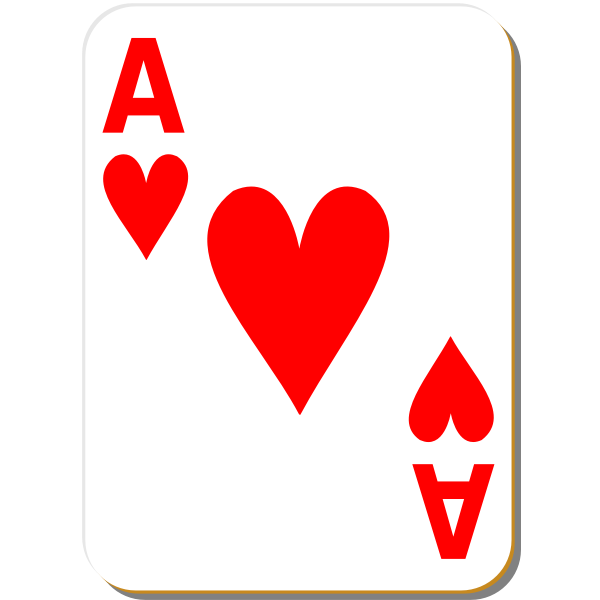 3
Assess
Assess damage and need immediately 
Who is affected? 
How does this impact your constituency? staff? community?
What are your short-term needs? What are your long-term needs? 
Assess foundation infrastructure and capacity
Staffing resources available?
Can we accept in-kind contributions? If so, what types?
Where will that be stored? 
Who will distribute? How will we distribute? 
How do we reach those in need?
Foundations should immediately create a policy of what will be accepted and how these donations will “count” towards their giving. 
Foundations should keep proper accounting of all things donated which can be difficult in the initial days after a disaster.
Advice to remember
While every contribution is given with the right intentions donations of all the “things” are not be practical nor do they address the most immediate needs.
4
Communicate
In times of uncertainty, people want to feel a connection – especially a connection to  causes and organizations that they trust who are directly impacting and helping their communities.
Foundations should increase communication rapidly with their constituency throughout national disasters. 
Communications should FIRST come from a place of concern about the donors well being. How are you? Can we help? What resources can we offer? 
Communications should quickly evolve to position themselves as the “helper” and include a call to action and strong case to support the organization and community communicating clearly how are people affected and what the needs are. 
Communications should include impact stories on how the Foundation is helping the community, employees etc. through the national disaster.
.
5
Execute
Staff should move to an All-Hands-On Deck strategy
Foundation should pool their staff and focus efforts on vendors that do business with the hospital that are not in the disaster area.
Create website and splash page for disaster efforts.
Create a solicitation packet which includes a strong case for support, ways to give, a list of in-kind needs (or amazon list) and all tax information. 
Foundations should create a central warehouse where in-kind contributions can be dropped off and easily distributed to employees. Foundation employees can also volunteer in the set up and distribution. 
If foundations don’t have this capacity – a monetary strategy is best.
6
Execute
Employee Strategy
If employees have been personally affected, the organization should immediately set up a fund to help with staff needs. They should also create an easy way to be able to distribute money and supplies to staff. 
Distribution is key – meet them where they are.

Ex. Purchase $500 visa gift cards and that can be easily distributed at central locations. Virtual gift cards are great if physical cards can’t be distributed. A free gas truck positioned at the hospital where employees can fill up their cars. Pop up grocery stores on campus where employees can grab and go. Hotel rooms for employees who have been displaced.

Advice to remember
Be careful about soliciting hospital employees until the organization has a full understanding of how they have been impacted.
7
Execute
Board Strategy
As leaders of the organization, Hospital and Foundation board members should be solicited for gifts to show support for the organization and employees.
Hospital Partners
Foundations should look at neighboring hospital foundations not in the disaster area to solicit donations to the employee response fund. Your neighbors in nearby states want to help.

Advice to remember 
Look to publicize these gifts through local/national media & social media– they are likely to have a domino affect and trigger more donations. Donating gives people, a much- needed sense of control in times when they don’t feel that they have any.
8
Stewardship
A well-rounded stewardship plan should be in place after the disaster. 
Foundations should consider a disaster response impact report and impact video sent to all donors and employees concentrating on what was given and how it made an impact.
These reports need stories, pictures, people and impact of dollars. 
Careful reporting and tax receipts should be provided to all donors.
Work with local news to provide awareness about donations and stories of impact.
Advice to remember 
A well-rounded disaster response strategy will bring in new donors to the organization. It is wise to invest in stewardship efforts to retain them.
9
Looking Back - Lessons Learned
Make sure the entire team is working together. Silos are detrimental to a powerful fundraising disaster response. 
Make sure basic needs are met for staff like gas, power, food, water.
Don’t complicate the messaging. One message, One Fund, One Goal.
Timing is everything. People move on fast. Move though “ACES” strategy timely.
Create a strict policy of what will be accepted and how things will be counted.
Remember what your staff needs during periods of crisis. Everyone is scared.
10
When I was a boy and I would see scary things in the news, my mother would say to me, “Look for the helpers. You will always find the people who are helping.” 
– Fred Rogers
11